BEAM TIME RETREAT 2024
7th Beam Time RetreatShutdown Planning 2024
M. Klich, M. Müller, Y. Valdau – Shutdown Coordination
11th and 12th July 2024
@ Hotel Jagdschloss Kranichstein
Content
BEAM TIME RETREAT 2024
Planning process

Overview Shutdown

Shutdown’s Framework

Shutdown activities
2
12.07.2024
7th Beam Time Retreat | Miriam Klich |
Planning Process
BEAM TIME RETREAT 2024
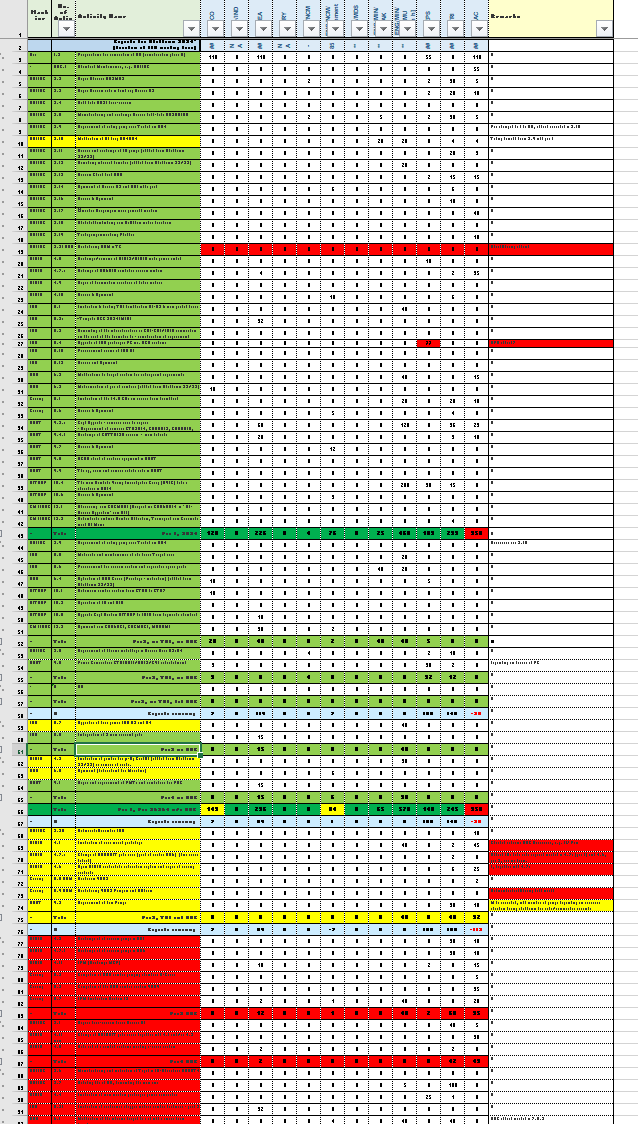 Collecting activities from Machine Coordinators
Creating Shutdown Activity List
Meetings with Commons departments
Effort estimation
Review of the list taking into account available resources
Distribution of reviewed list with prioritization in Machine Meeting
Resource loaded first draft of shutdown plan
3
12.07.2024
7th Beam Time Retreat | Miriam Klich |
Switch to Planisware
BEAM TIME RETREAT 2024
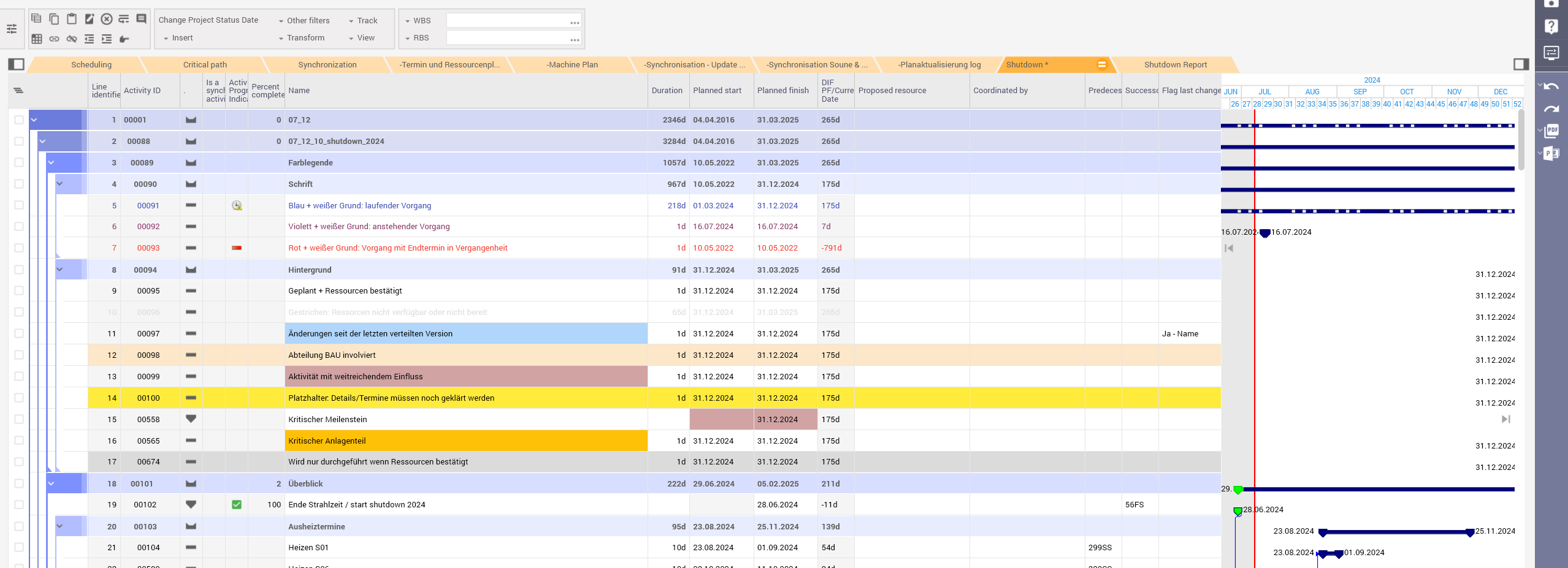 4
12.07.2024
7th Beam Time Retreat | Miriam Klich |
Evaluation of Resources
BEAM TIME RETREAT 2024
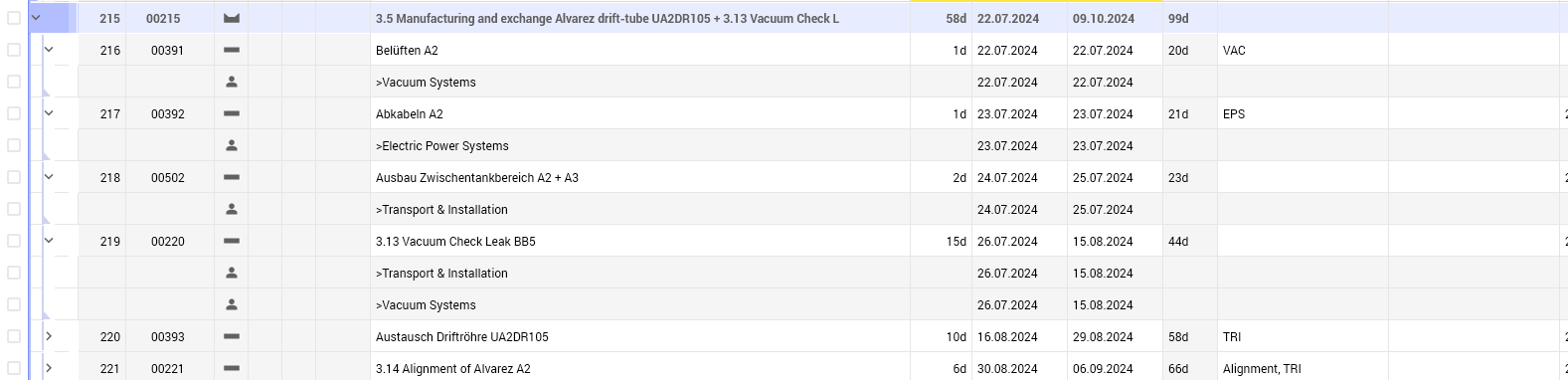 Shutdown plan resource loaded
List of activities per division
Effort FTE per week
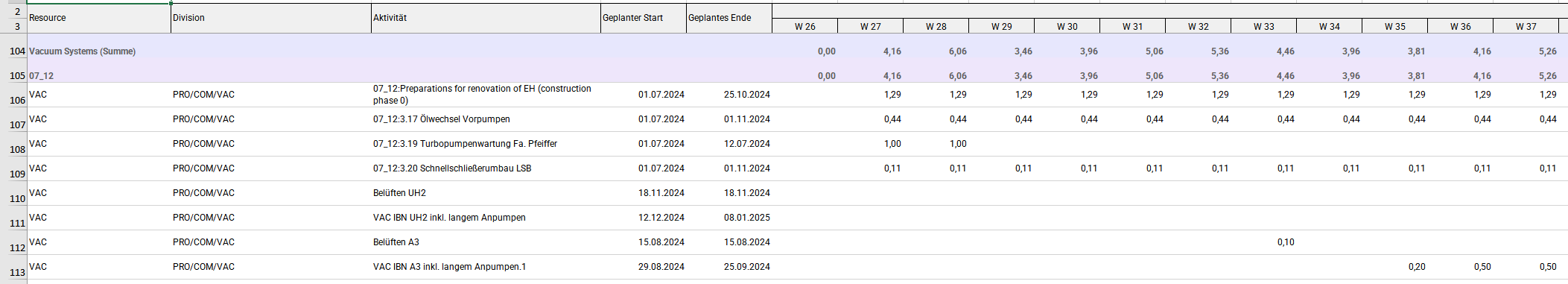 5
12.07.2024
7th Beam Time Retreat | Miriam Klich |
Overview Shutdown
BEAM TIME RETREAT 2024
6
12.07.2024
7th Beam Time Retreat | Miriam Klich |
Shutdown’s Framework
BEAM TIME RETREAT 2024
Installation FAIR in parallel
Lack of time 
Injector Controls Upgrade Project
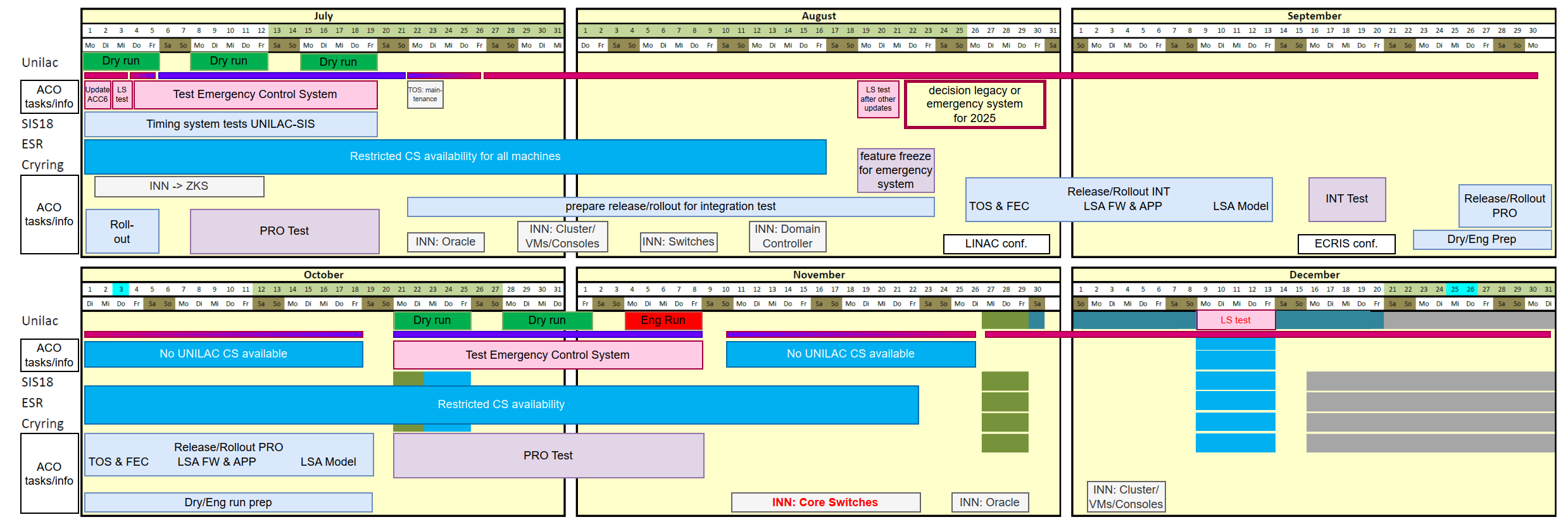 7
12.07.2024
7th Beam Time Retreat | Miriam Klich |
Shutdown Activities - Across GSI
BEAM TIME RETREAT 2024
Preparations for renovation of Experimental Hall (EH)
Rebuilding control system KS02 
Maintenance of medium voltage switch gear =AE
Exchange/refurbishment fire protection dampers
Survey & Alignment
§88 Test
OPEN: TVS (Tür-Verriegelungs-System)
8
12.07.2024
7th Beam Time Retreat | Miriam Klich |
Shutdown Activities - UNILAC
BEAM TIME RETREAT 2024
UNILAC Radio Frequency
Pulsed gas stripper
Water leakage GUH3QT3 (IH1) & repair steerer GUH2MS3 
Alvarez A4
Modification of RF loop A4
Replacement leaking pump valve
Alvarez A3
Vacuum leaks in tank cap
Drift tube DR31 fore-vacuum
Alvarez A2
Drift tube DR105
Vacuum leak check BB5
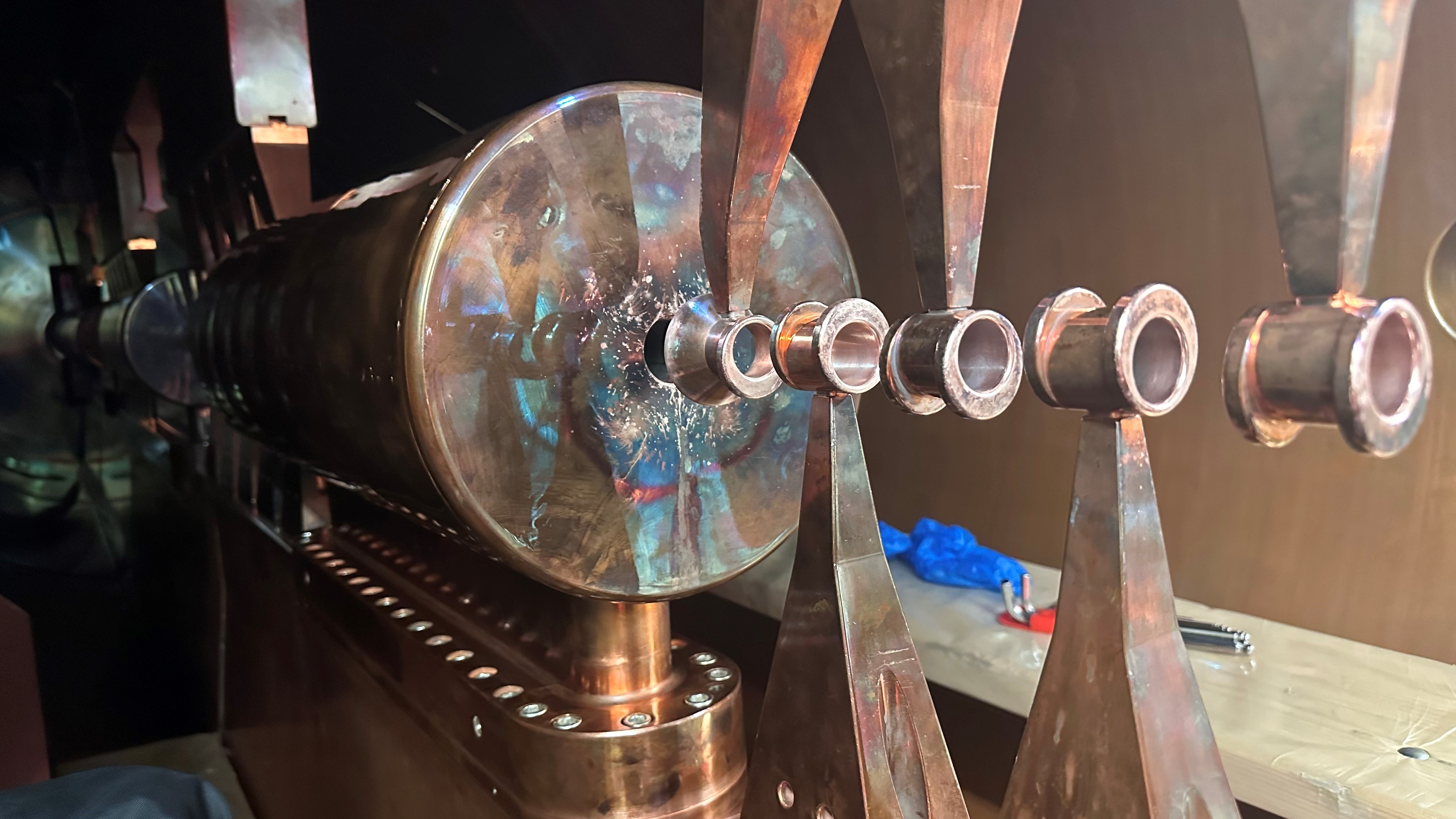 Source: GSI / M. Vossberg
9
12.07.2024
7th Beam Time Retreat | Miriam Klich |
Shutdown Activities - SIS18
BEAM TIME RETREAT 2024
Exchange of GS06DFV scintillator screen window
Maintenance of SIS12/SIS18 mode power switch 
NEW: Repair of connector electrostatic extraction septum 

If resources are available or with external resources:
Installation of prototype cryo inserts
Open SIS18 electrostatic extraction septum and repair of clearing electrode
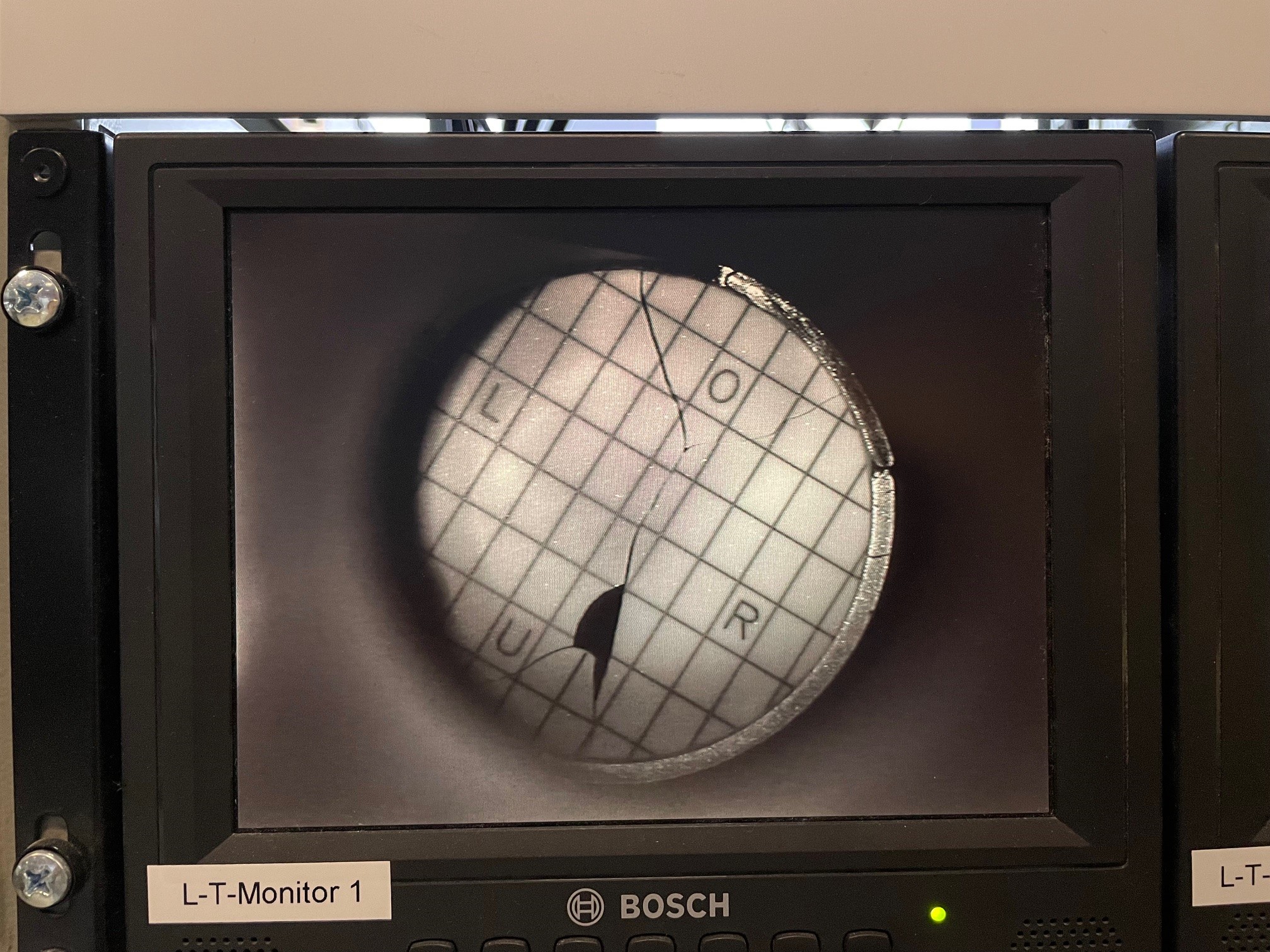 Source: GSI / B. Walasek-Höhne
10
12.07.2024
7th Beam Time Retreat | Miriam Klich |
Shutdown Activities - HEST
BEAM TIME RETREAT 2024
Cupid Upgrade
Exchange of GHTTDF2V screen  
Power Converters GTE1QD11/QD12/KY1 refurbishment
NEW: Repair TE-Stripper
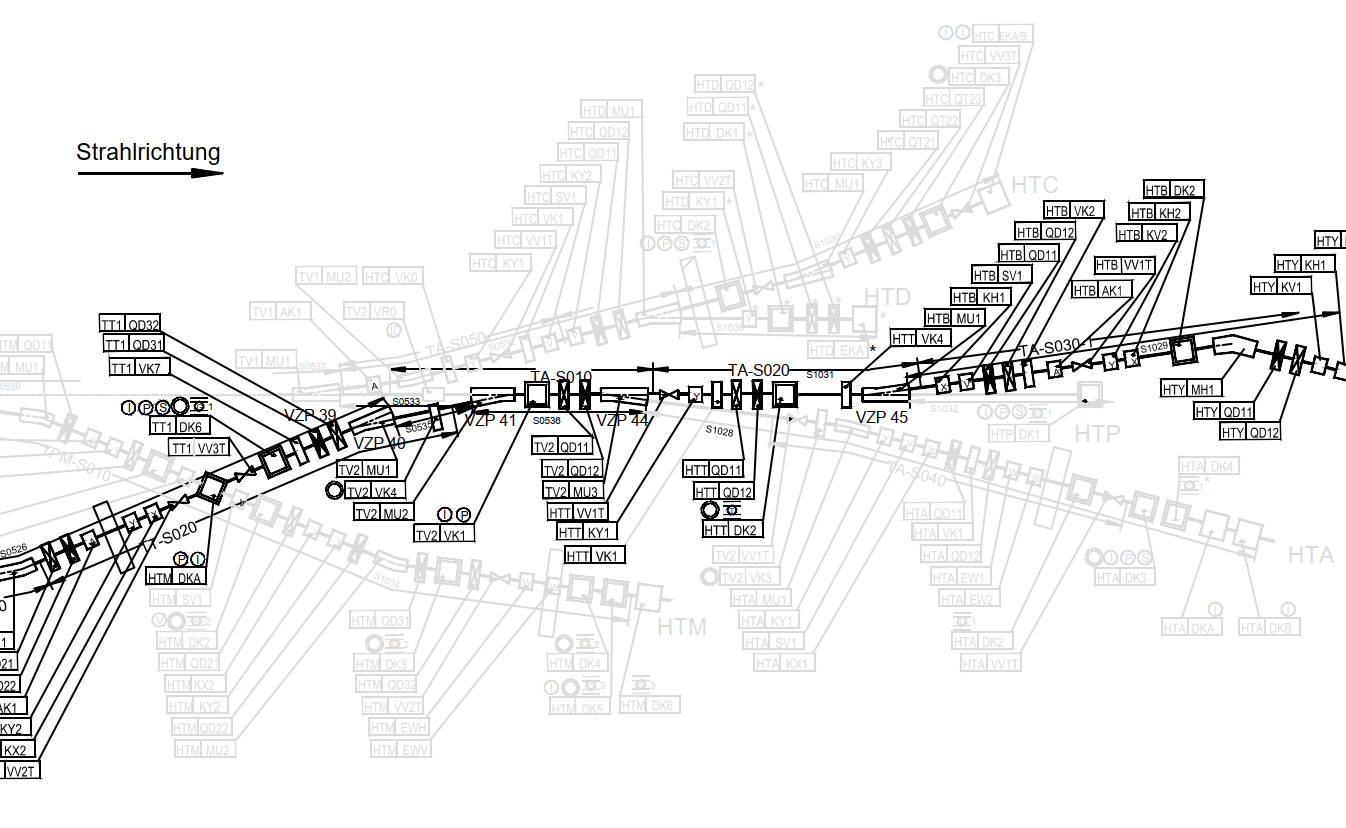 GHTTDF2
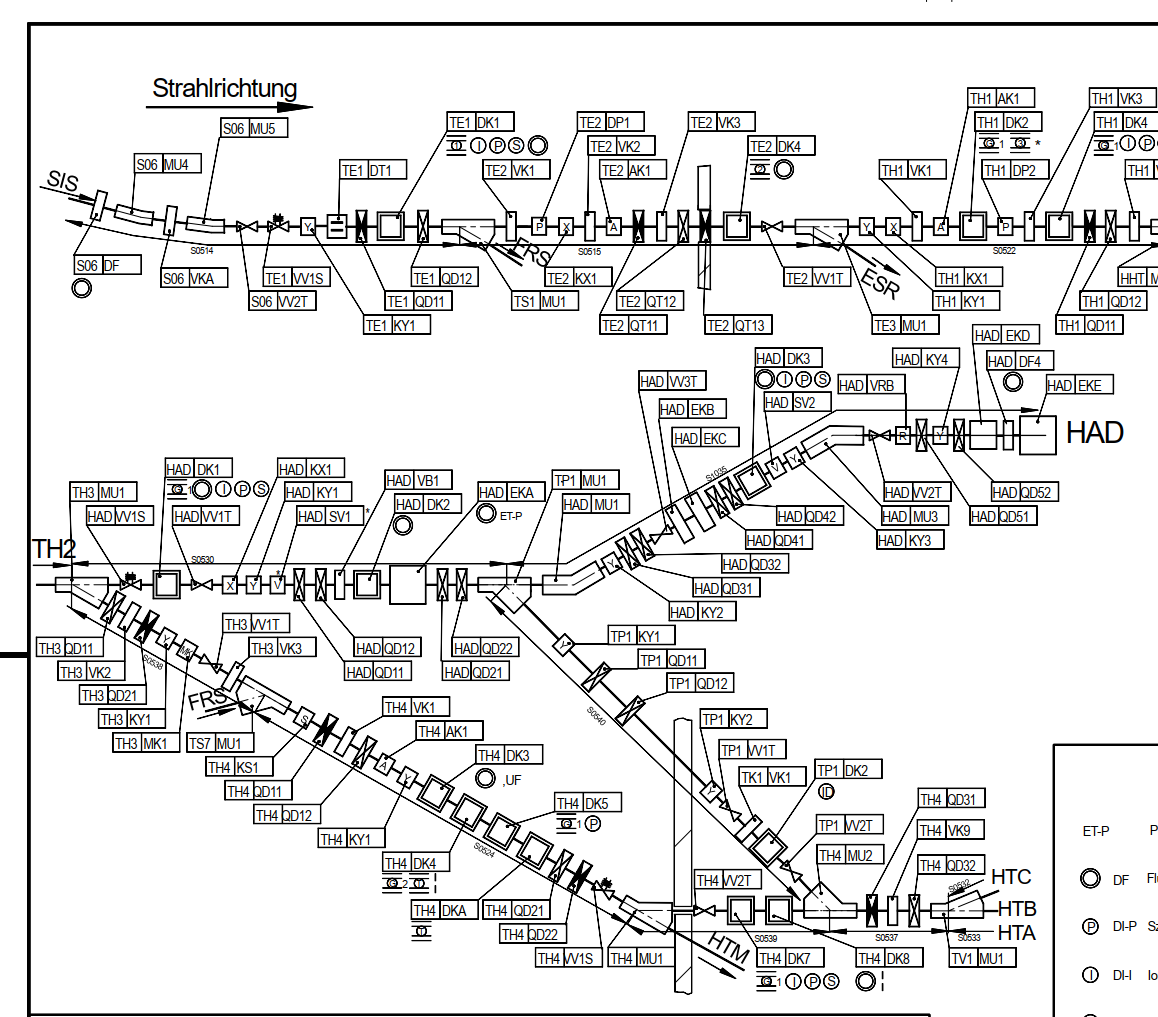 GHADDF2
GHADDF3
11
12.07.2024
7th Beam Time Retreat | Miriam Klich |
Shutdown Activities - Other Machines
BEAM TIME RETREAT 2024
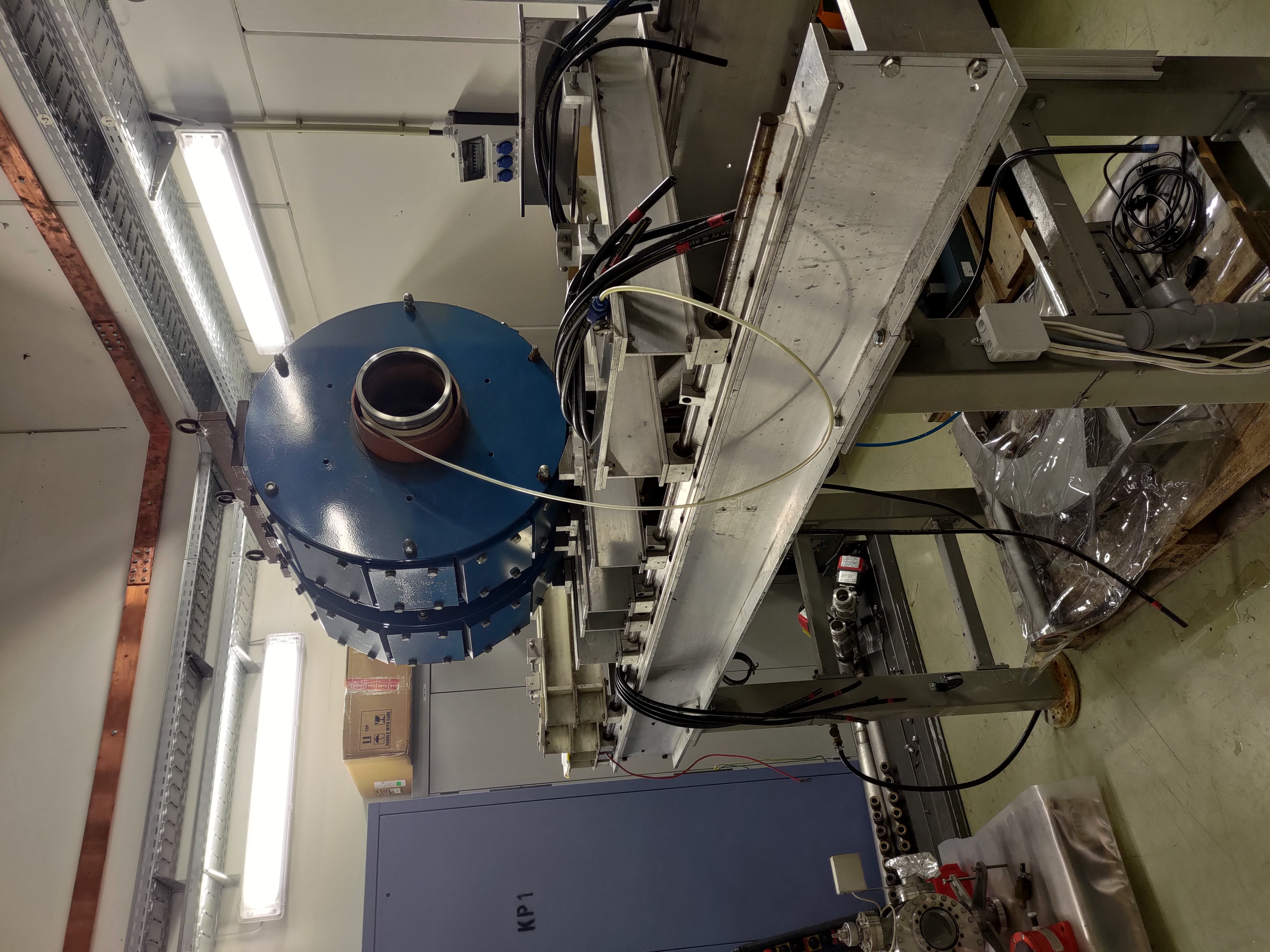 12
12.07.2024
7th Beam Time Retreat | Miriam Klich |
Thank you for your attention!
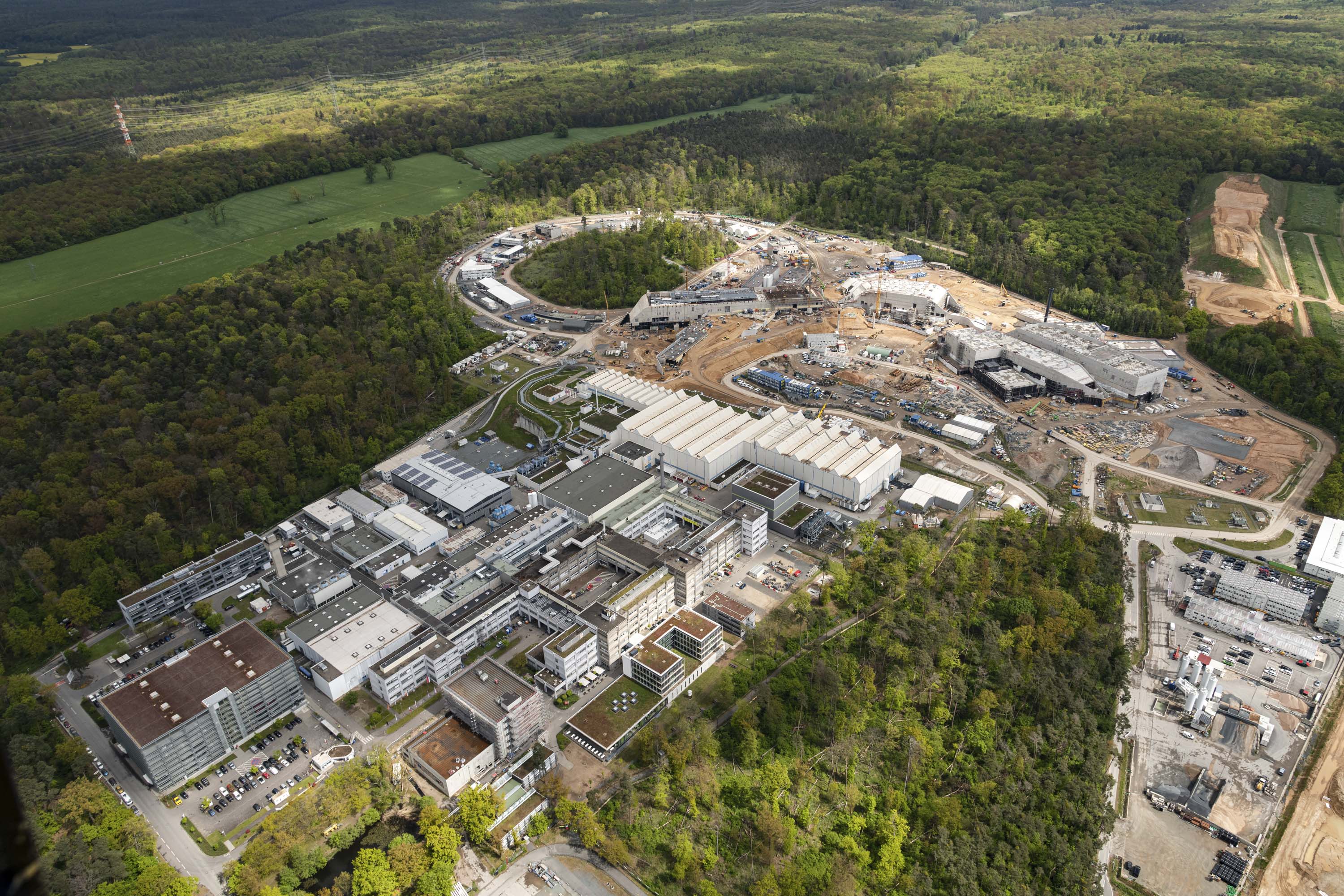 Source: GSI/FAIR, D. Fehrenz
BEAM TIME RETREAT 2024
Back Up
14
12.07.2024
7th Beam Time Retreat | Miriam Klich |
Maintenance of MV switch gear =AE (1/3)
BEAM TIME RETREAT 2024
15
12.07.2024
7th Beam Time Retreat | Miriam Klich |
Maintenance of MV switch gear =AE (2/3)
BEAM TIME RETREAT 2024
16
12.07.2024
7th Beam Time Retreat | Miriam Klich |
Maintenance of MV switch gear =AE (3/3)
BEAM TIME RETREAT 2024
17
12.07.2024
7th Beam Time Retreat | Miriam Klich |
Exchange/refurbishment fire protection dampers
BEAM TIME RETREAT 2024
(1/7)
18
12.07.2024
7th Beam Time Retreat | Miriam Klich |
Exchange/refurbishment fire protection dampers
BEAM TIME RETREAT 2024
(2/7)
19
12.07.2024
7th Beam Time Retreat | Miriam Klich |
Exchange/refurbishment fire protection dampers
BEAM TIME RETREAT 2024
(3/7)
20
12.07.2024
7th Beam Time Retreat | Miriam Klich |
Exchange/refurbishment fire protection dampers
BEAM TIME RETREAT 2024
(4/7)
21
12.07.2024
7th Beam Time Retreat | Miriam Klich |
Exchange/refurbishment fire protection dampers
BEAM TIME RETREAT 2024
(5/7)
22
12.07.2024
7th Beam Time Retreat | Miriam Klich |
Exchange/refurbishment fire protection dampers
BEAM TIME RETREAT 2024
(6/7)
23
12.07.2024
7th Beam Time Retreat | Miriam Klich |
Exchange/refurbishment fire protection dampers
BEAM TIME RETREAT 2024
(7/7)
24
12.07.2024
7th Beam Time Retreat | Miriam Klich |
Renovation roof BG, TR & EX
BEAM TIME RETREAT 2024
25
12.07.2024
7th Beam Time Retreat | Miriam Klich |